Избушка, Скворечник,Клетка с птичкой
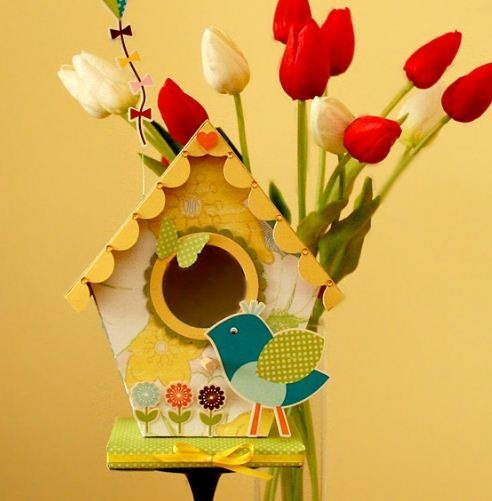 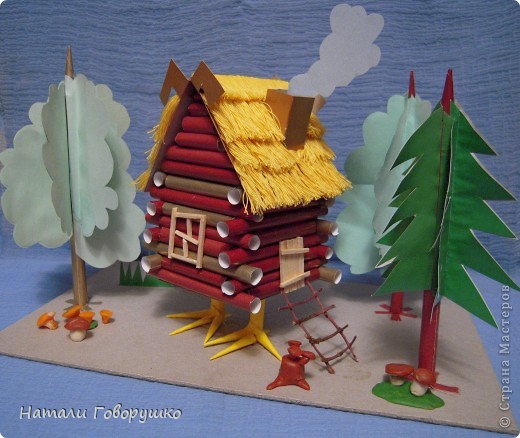 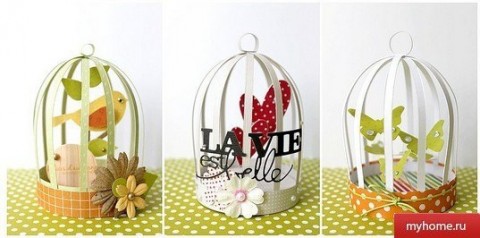 Источник
http://stranamasterov.ru/
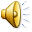 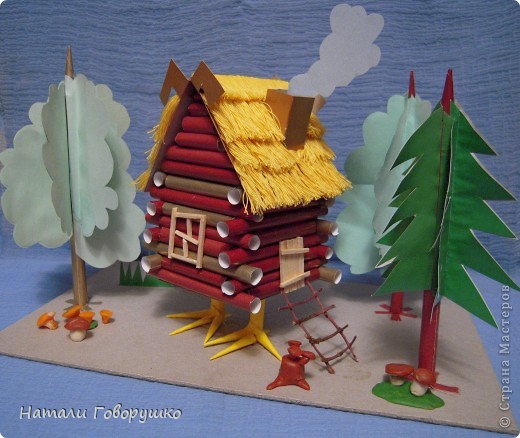 Как сделать магический лес со сказочной избушкой на курьих ножках?  
Нам понадобиться:
Цветная бумага, цветной картон
Нитки шерстяные или шпагат
Ножницы
Клей
Спички и веточки для лестницы.
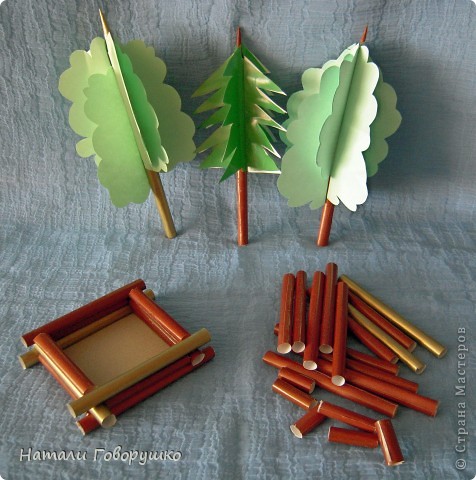 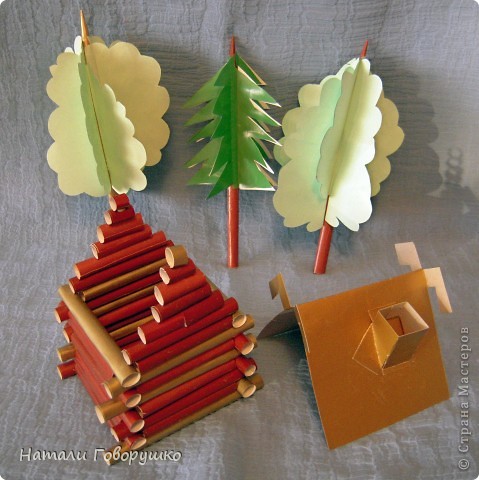 Клеим много разноцветных трубочек с помощью карандаша и полосок бумаги и начинаем склеивать сруб бревенчатой избушки. (Будет проще если оклеивать готовую основу дома.)
2.  Сруб готов. Сейчас делаем крышу с трубой  - в итоге должно получиться вот так как на фото.
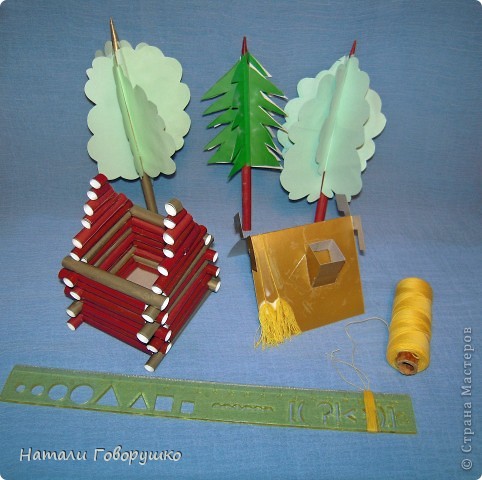 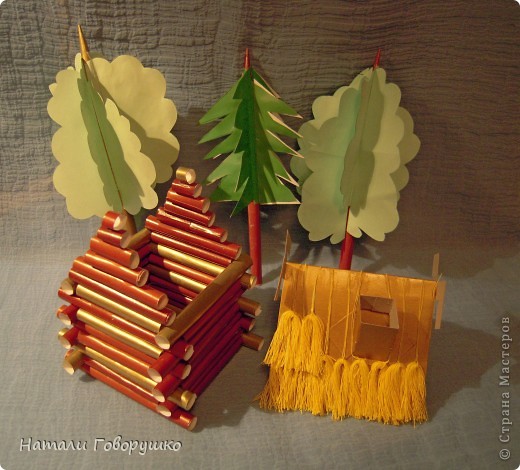 3. Сейчас изготавливаем на крышу пучки травы из желтоватых нитей по принципу "помпончик". Кладем на линейку нитку-основу, которой перевязывается пучок, наматываем на линейку моточек нитей, завязываем базу и обрезаем приобретенный моток с обратной стороны.
4. Сделанные "соломенные пучки" аккуратненько рядами наклеиваем на крышу нашей избушки.
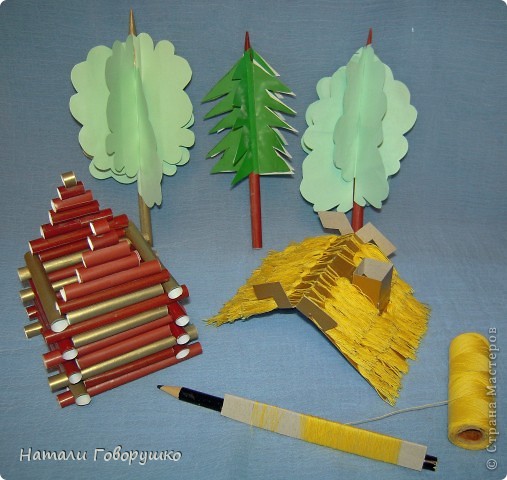 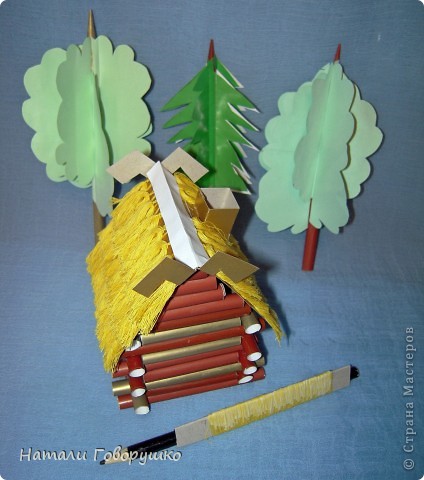 5. Изготавливаем конек на крышу. Полоску картона несколько большего размера сгибаем напополам, кладем вовнутрь карандаш, чтоб не терялась форма треугольника и обматываем нитью по отмеченным размерам.
6. На крышу избушки тоже наклеиваем кусок картона, так как необходимо малость поднять конек - приклеенные пучки травы будут мешать. Сейчас готовую заготовку на карандаше смазываем клеем прямо поверх нитей с обеих сторон, стараясь, чтоб нити стопроцентно пропитались клеем, по другому они не приклеятся к картонной базе конька.
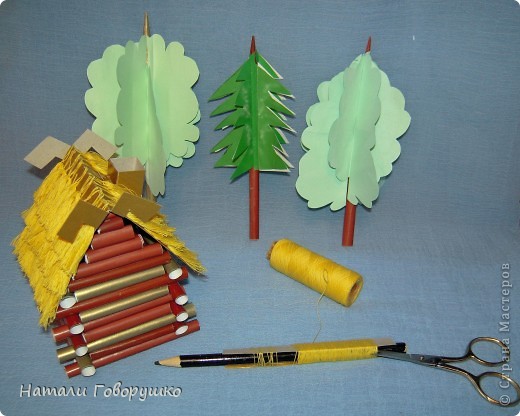 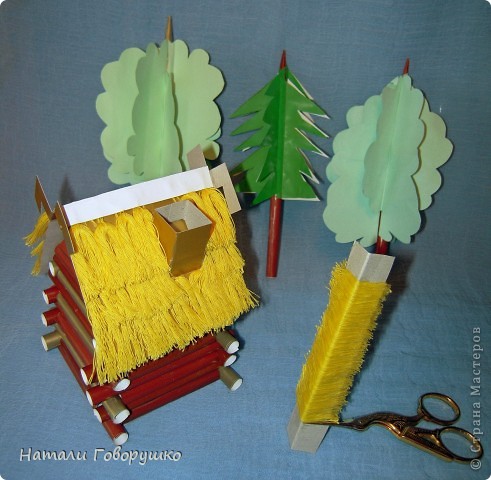 7. Когда клей стопроцентно высохнет, разрезаем нити аккуратненько по центру третьей, не проклеенной стороне нашего треугольника - конька.
8. Вот что должно получиться! Сейчас обрезаем конек по размеру нашей крыши.
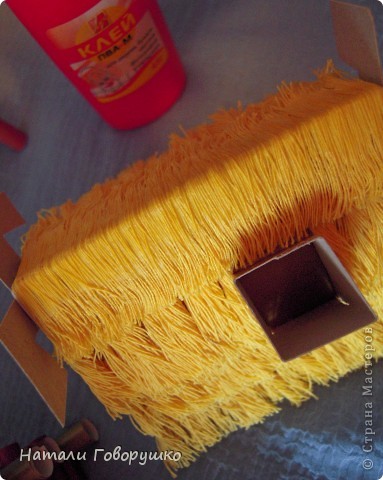 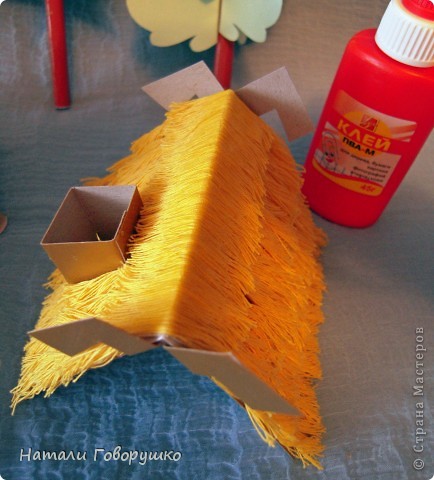 9. Смазываем клеем вершину крыши и аккуратненько приклеиваем конек.

10. Итог должен быть таким! Сейчас наша крыша точно покрыта травой, как в настоящей избушке.
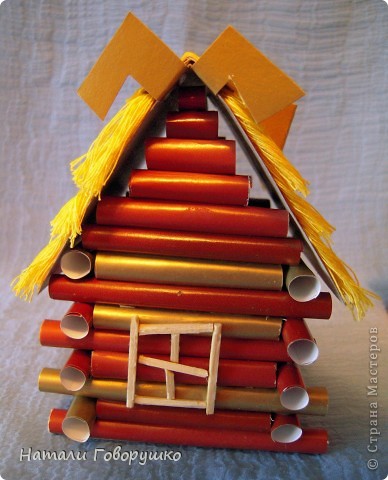 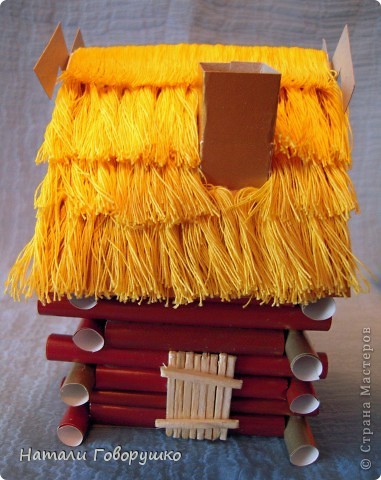 11. Продолжаем оформлять избушку. Из спичек клеим окошко. Специально  несколько  кривоватым.    
12. Так из спичек делаем и дверь в избушку.
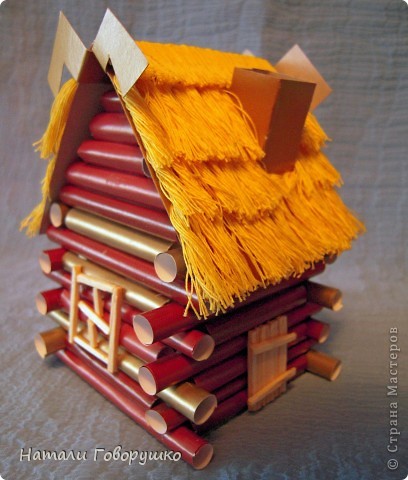 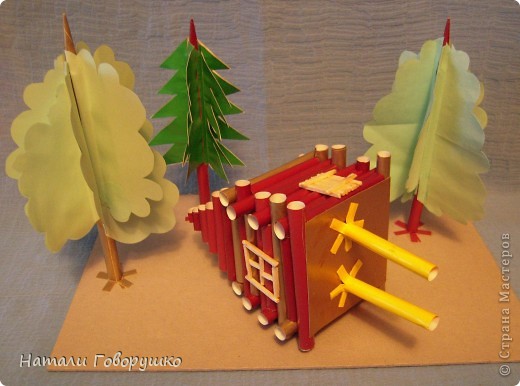 13. Вот так сейчас смотрится наша избушка!

14. Начинаем работать над курьими ножками... Их делаем тоже из картонных трубочек.....
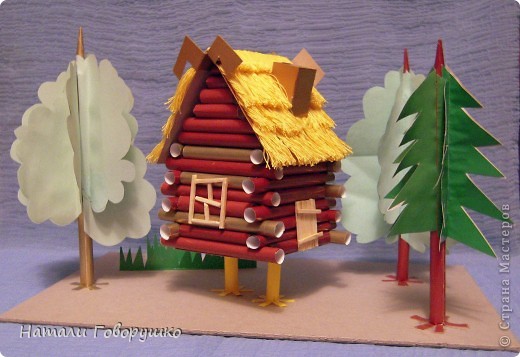 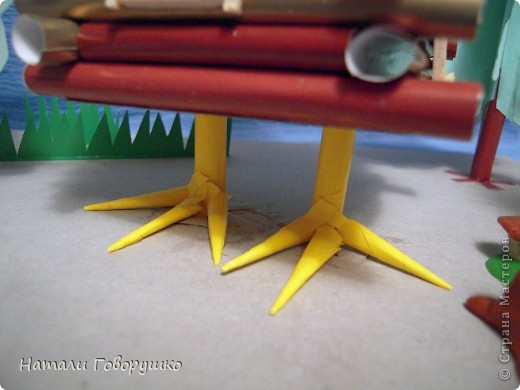 15. ..... и сажаем избушку к деревьям на картонную базу...

16. Бумагой такого же цвета, что и картон маскируем место склеивания ножек к базе и клеим "курьи ножки" - тонкие конусы тоже из желтоватой бумаги... Аккуратненько приклеиваем их к основанию трубочек - вот вам и ножки! :-)
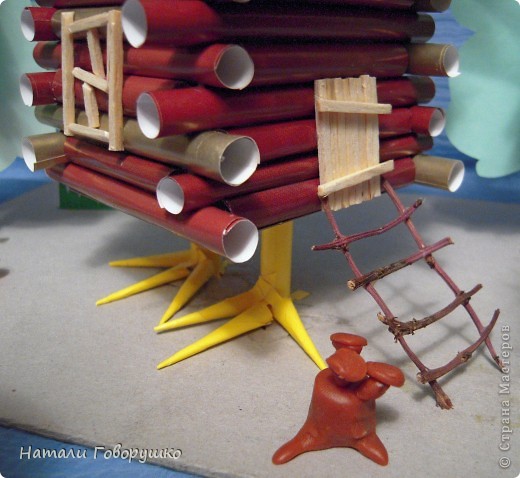 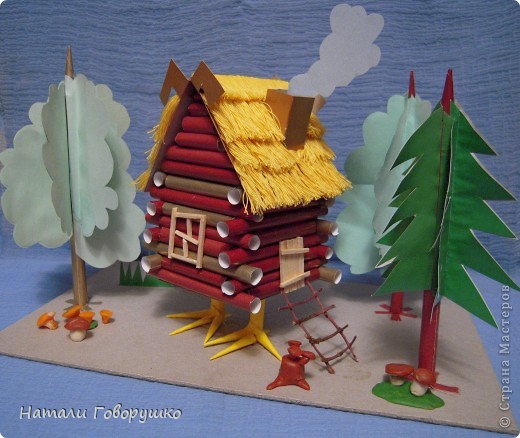 17. Сейчас "ювелирная" работа - нужно склеить лесенку в избушку бабы Яги.   Используем обыденные сухие веточки все с этим же столярным клеем "Момент"  или перевязываем нитками.  
18. К трубе вырезаем и приклеиваем дым. Дополняем композицию  грибочками , деревьями.
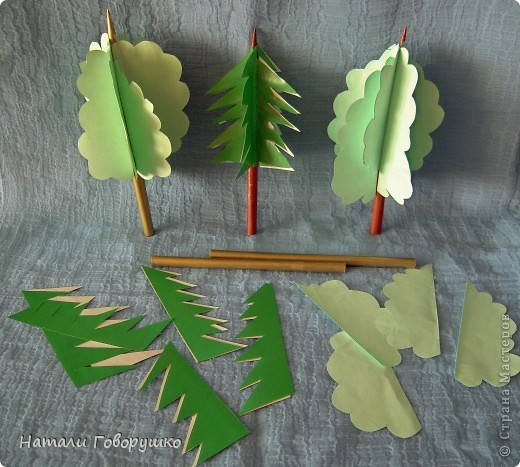 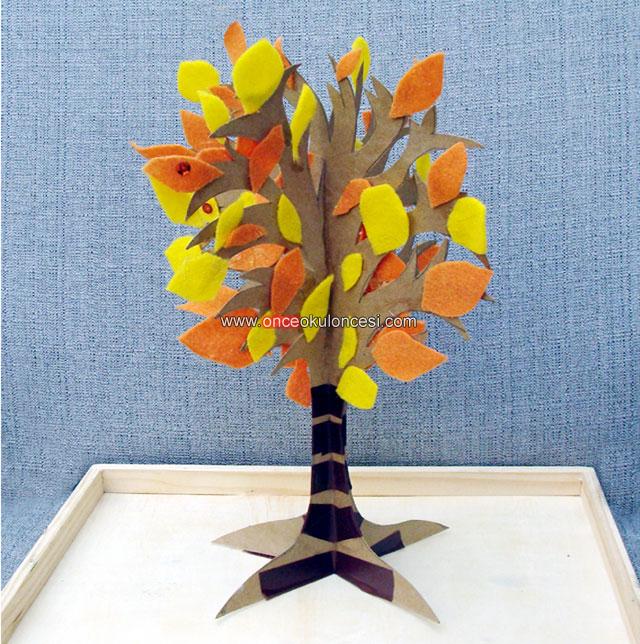 19. Делаем  деревья в лесу – это осины и ёлочки. Стволы - трубочки с конусами на маковке, чтоб вершинка не казалась как будто бы отпиленной. Листва вырезается раздельно и наклеивается на ствол. Надо клеили много - так дерево выходит более объемное и пушистое...
Весенний бумажный скворечник
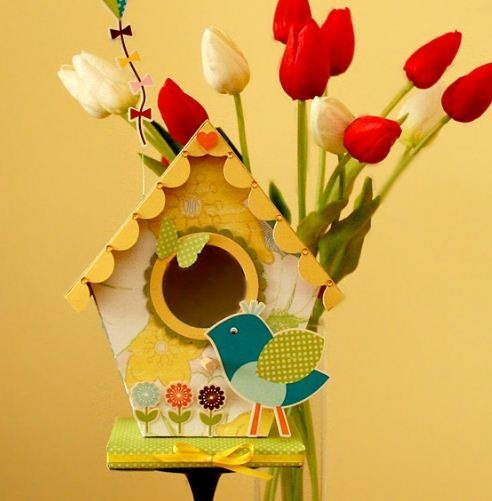 Материалы:*Плотный картон, скрап бумага в ярких весенних цветах (двух дизайнов), желтый картон;* Круговой резак / дырокол / ножи для вырезания «входа» в скворечник;* Деревянная палочка (например палочка для суши);* Фигурные ножницы;* Наклейка-птичка, другие наклейки, стразы, декор для оформления.
1-й способ.
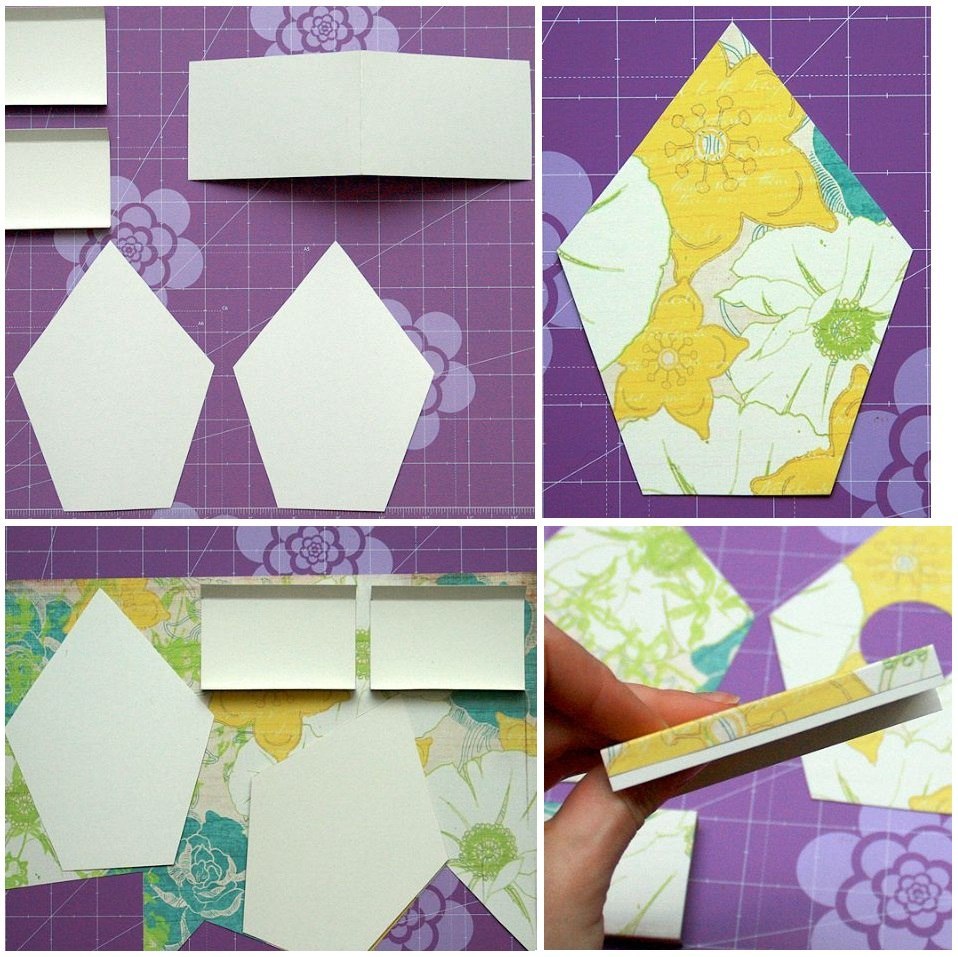 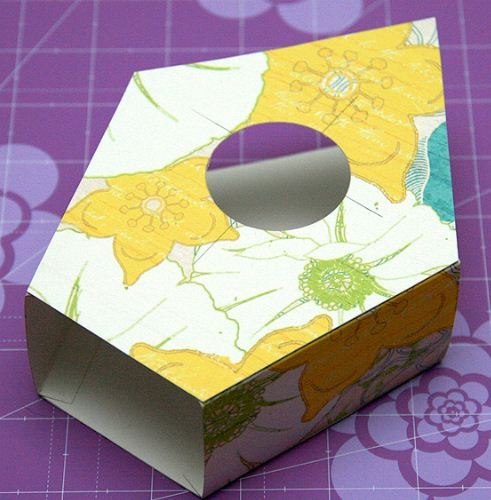 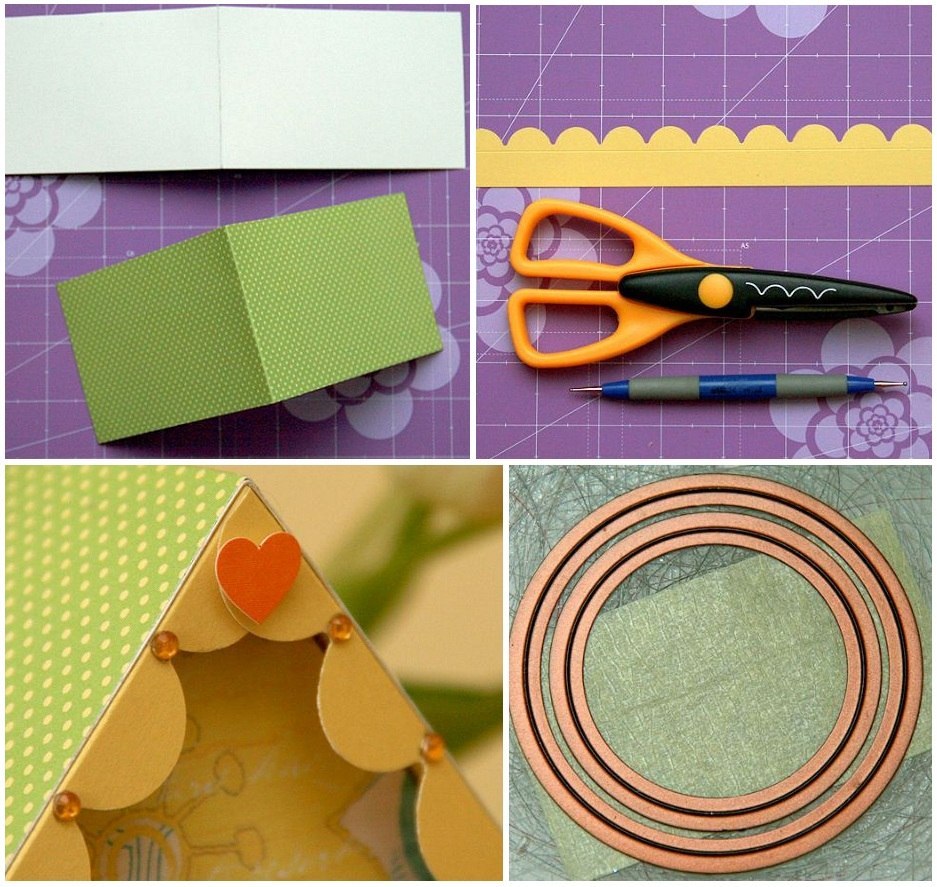 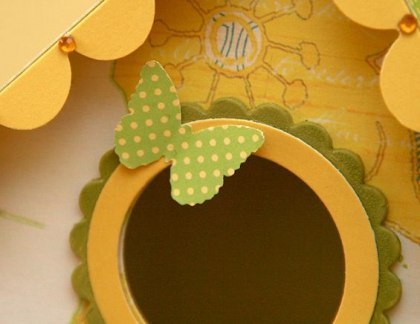 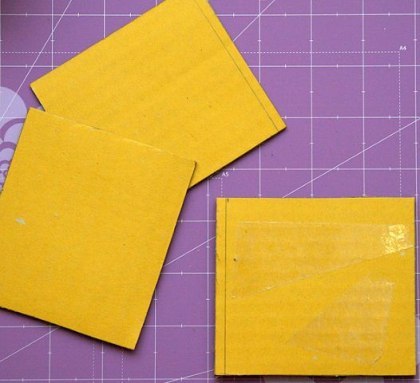 Оформление отверстия.
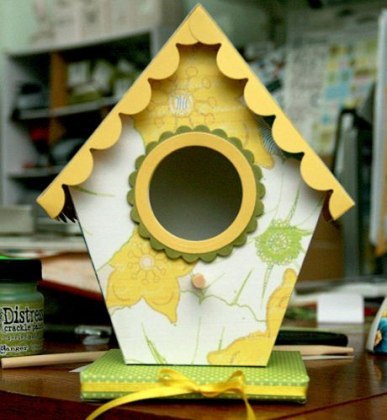 Дно и две детали крыши.
Готовый вид.
Это развертка скворечника, на сгибы наклеен двухсторонний скотч, вокруг окошка - кружочки (сделанные  дыроколом).    Скотч удобнее, чем клей.
2-ой способ.
.
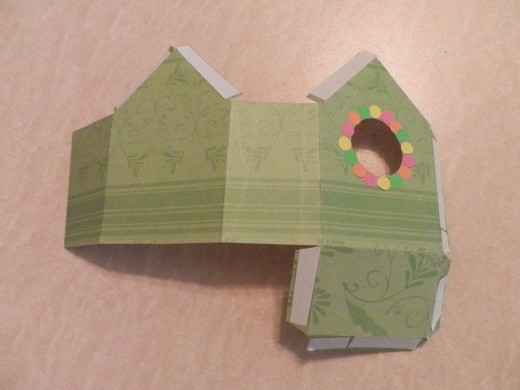 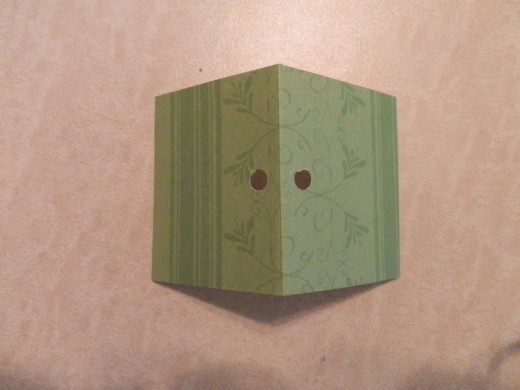 А это крыша. Сложили напополам картон и дыроколом сделали дырочки под бантик. Крышу тоже наклеили на двухсторонний скотч.
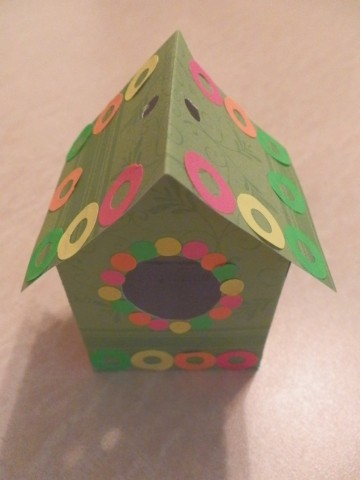 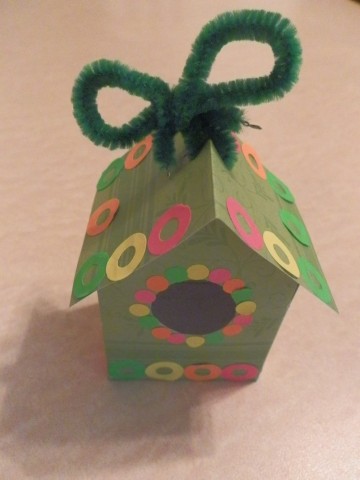 Готовый домик обклеили клеящимися  стиккерами ипривязали бантик (он из проволоки, которая обтянута лохматой нитью, а можно просто тесьму использовать.
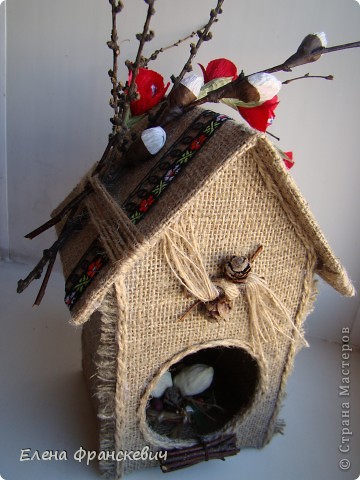 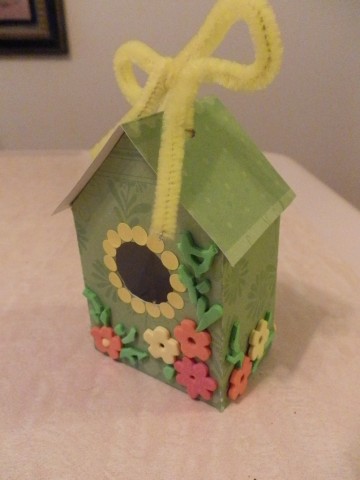 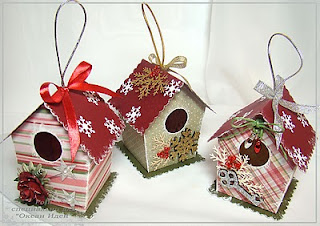 Клетка с птичкой.
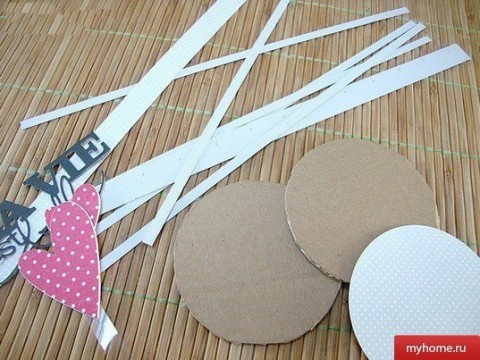 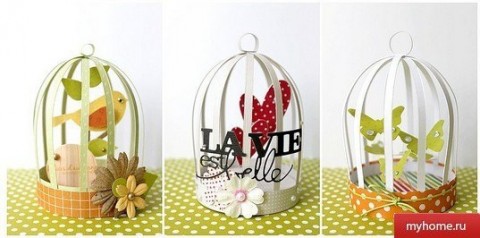 1
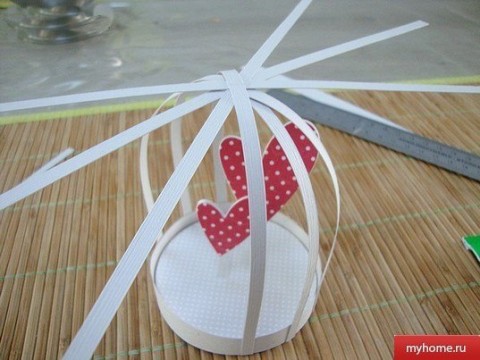 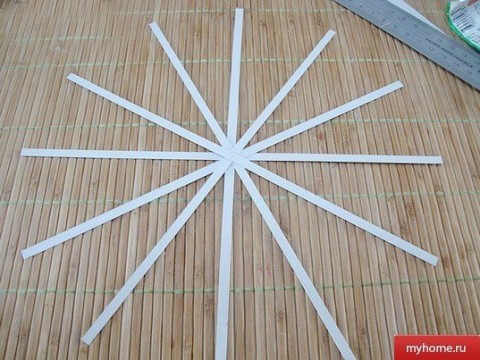 2
3
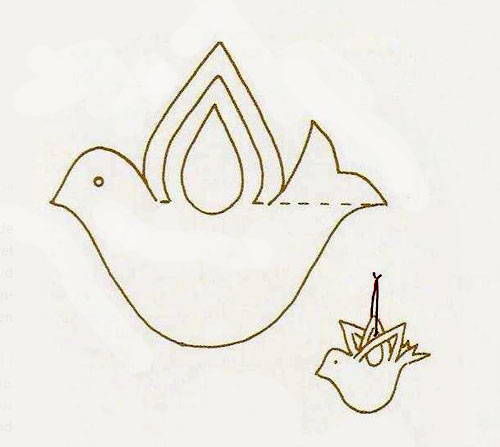 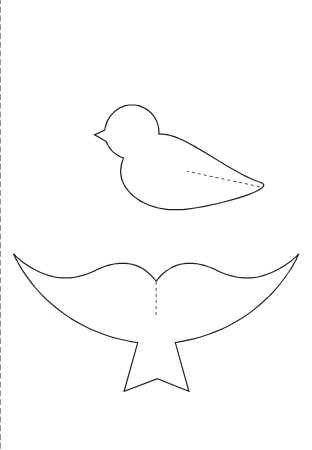